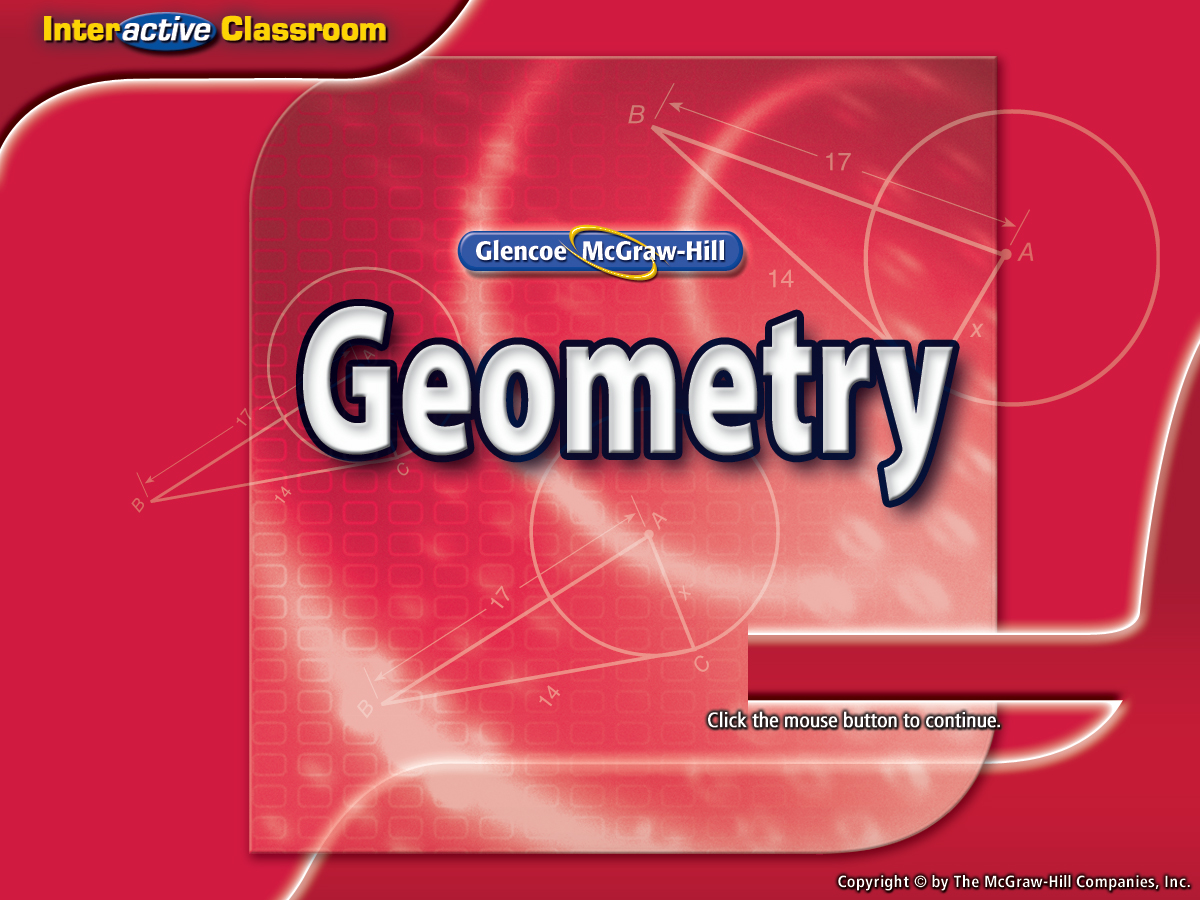 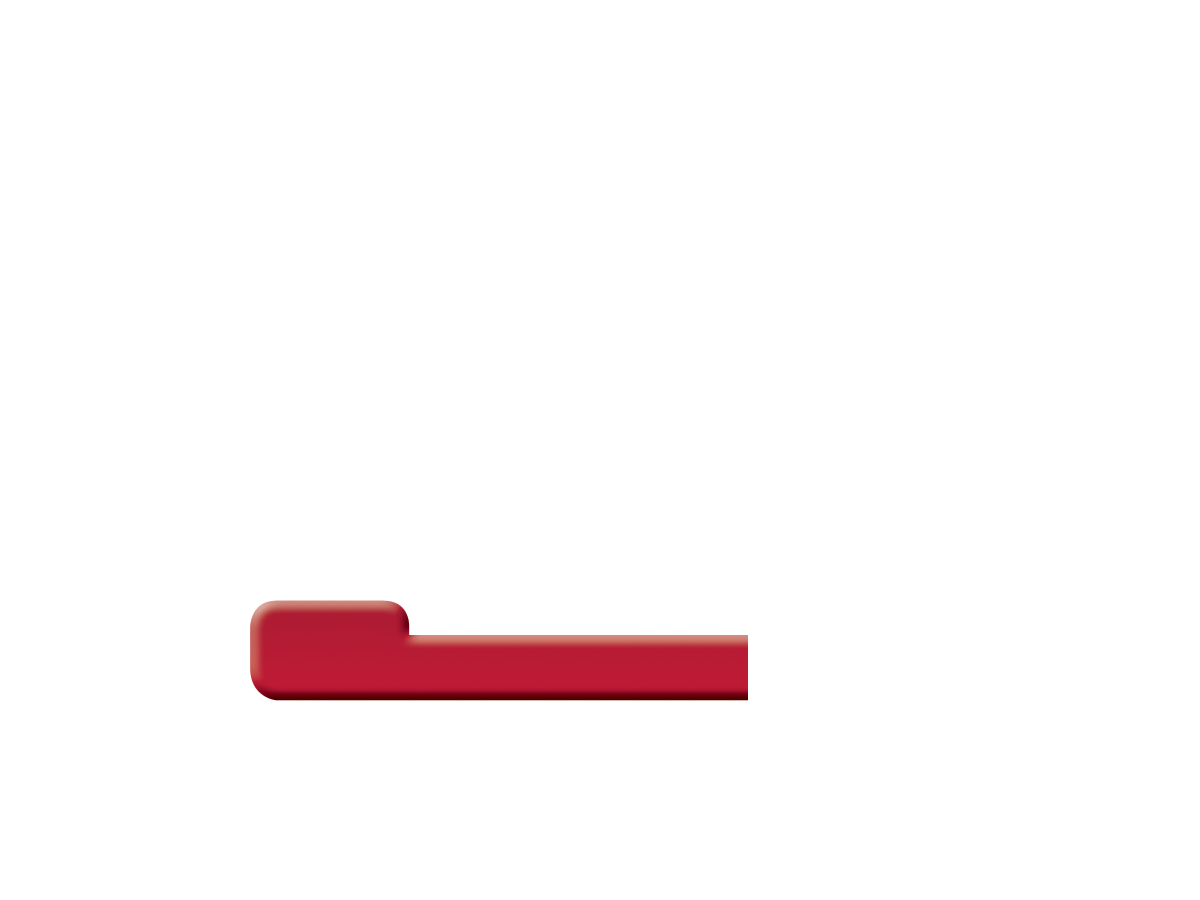 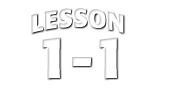 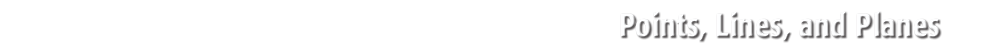 Splash Screen
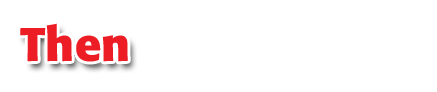 You used basic geometric concepts and properties to solve problems.
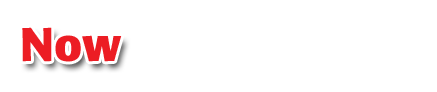 Identify and model points, lines, and planes.
Identify intersecting lines and planes.
Then/Now
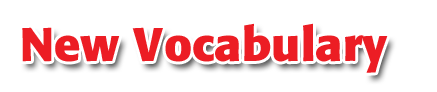 definition
defined term
space
undefined term
point
line
plane
collinear
coplanar
intersection
Vocabulary
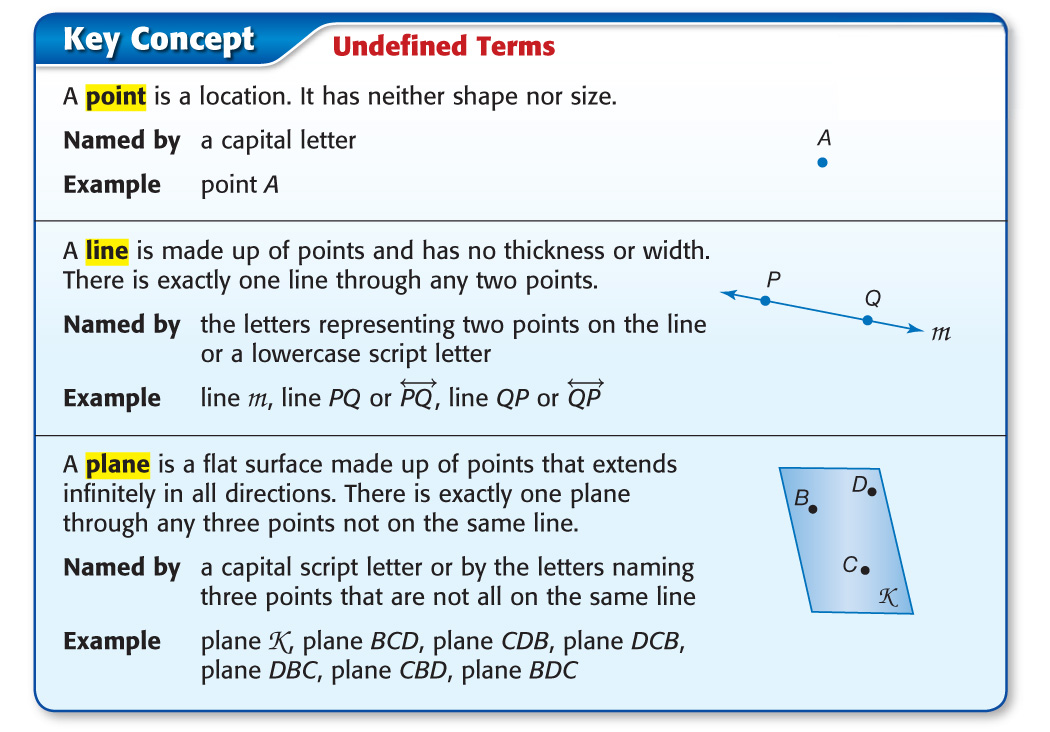 Concept
Answer: 	The line can be named as line a.
There are three points on the line. Any two of the points can be used to name the line.
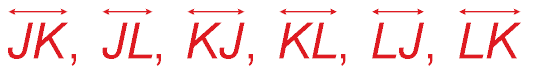 Name Lines and Planes
A. Use the figure to name a line containing point K.
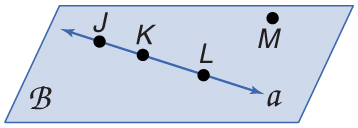 Example 1
Answer: 	The plane can be named as plane B.
You can also use the letters of any three noncollinear points to name the plane.plane JKM	plane KLM	plane JLM
Name Lines and Planes
B. Use the figure to name a plane containing point L.
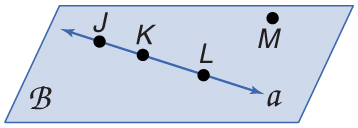 Example 1
Name Lines and Planes
The letters of each of these names can be reordered to create other acceptable names for this plane. For example, JKM can also be written as JMK, MKJ, KJM, KMJ, and MJK. There are 15 different three-letter names for this plane.
Example 1
A.	line X
B.	line c
C.	line Z
D.
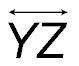 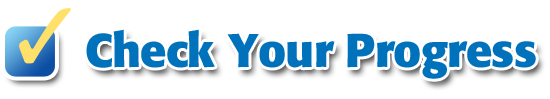 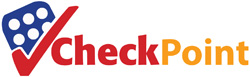 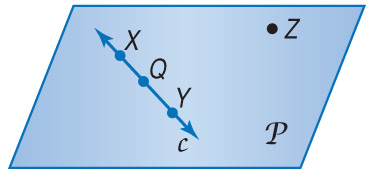 A. Use the figure to name a line containing the point X.
A
B
C
D
Example 1a
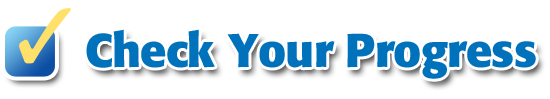 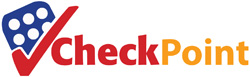 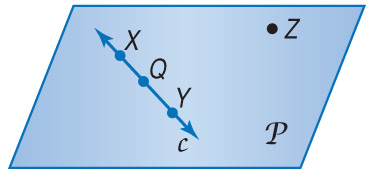 B. Use the figure to name a plane containing point Z.
A.	plane XY
B.	plane c
C.	plane XQY
D.	plane P
A
B
C
D
Example 1b
Model Points, Lines, and Planes
A. Name the geometric shape modeled by a 10  12 patio.
Answer: 	The patio models a plane.
Example 2
Model Points, Lines, and Planes
B. Name the geometric shape modeled by a button on a table.
Answer: 	The button on the table models a point on a plane.
Example 2
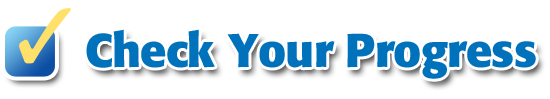 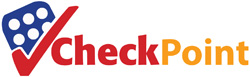 A. Name the geometric shape modeled by a colored dot on a map used to mark the location of a city.
A.	point
B.	line segment
C.	plane
D.	none of the above
A
B
C
D
Example 2a
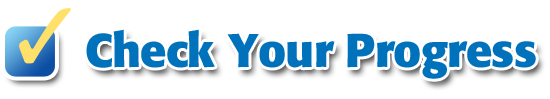 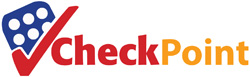 B. Name the geometric shape modeled by the ceiling of your classroom.
A.	point
B.	line segment
C.	plane
D.	none of the above
A
B
C
D
Example 2b
Draw Geometric Figures
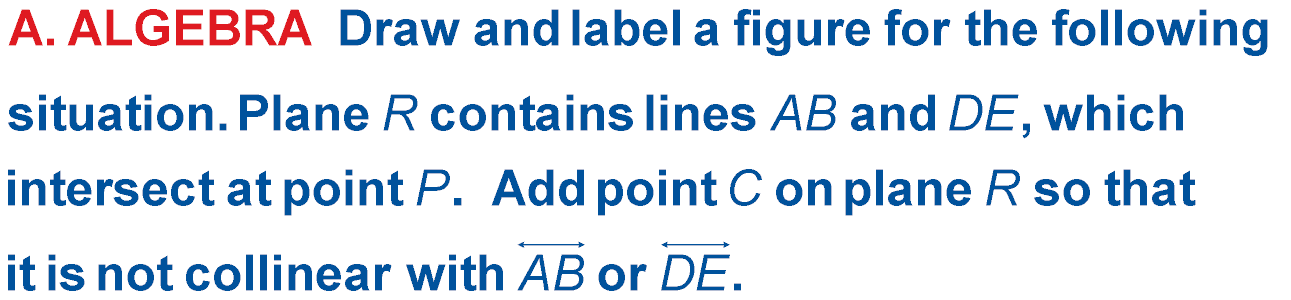 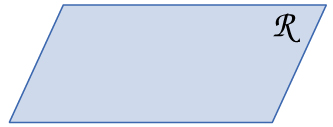 Draw a surface to represent plane R and label it.
Example 3
Draw Geometric Figures
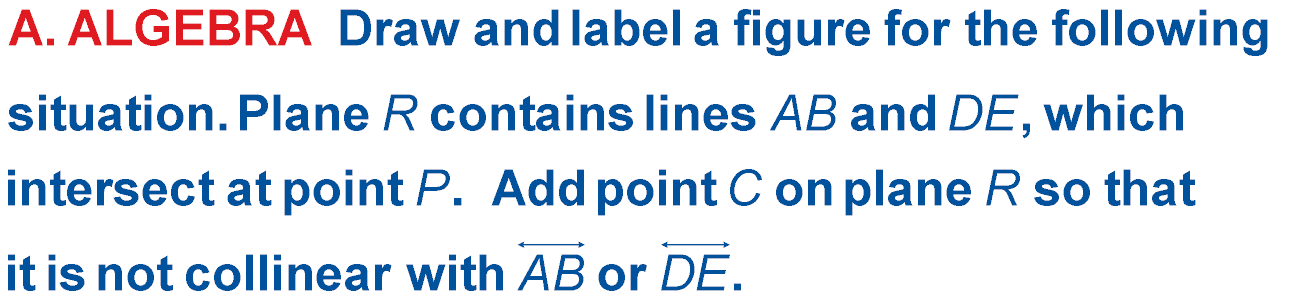 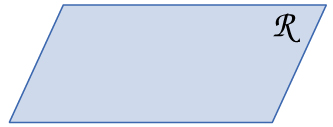 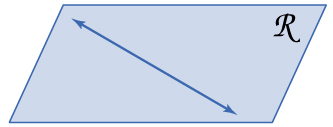 Draw a line anywhere on the plane.
Example 3
Draw Geometric Figures
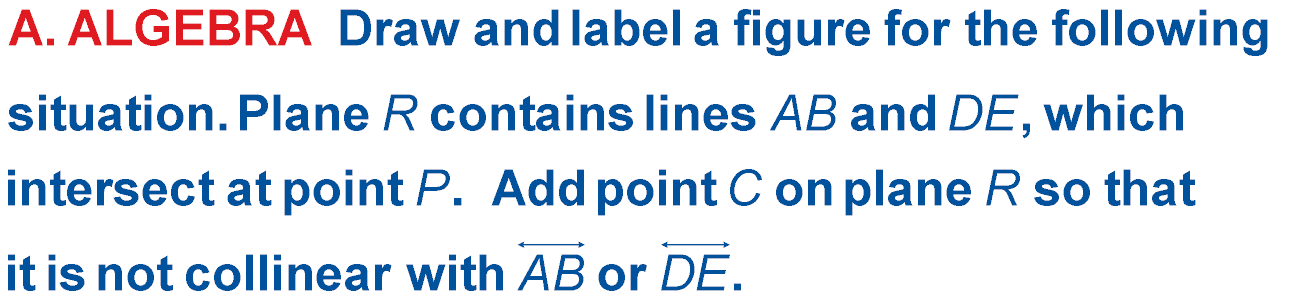 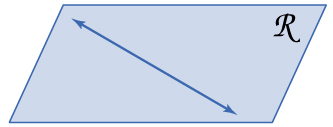 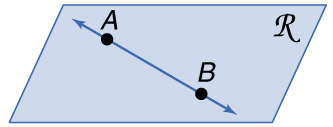 Draw dots on the line for point A and B. Label the points.
Example 3
Draw Geometric Figures
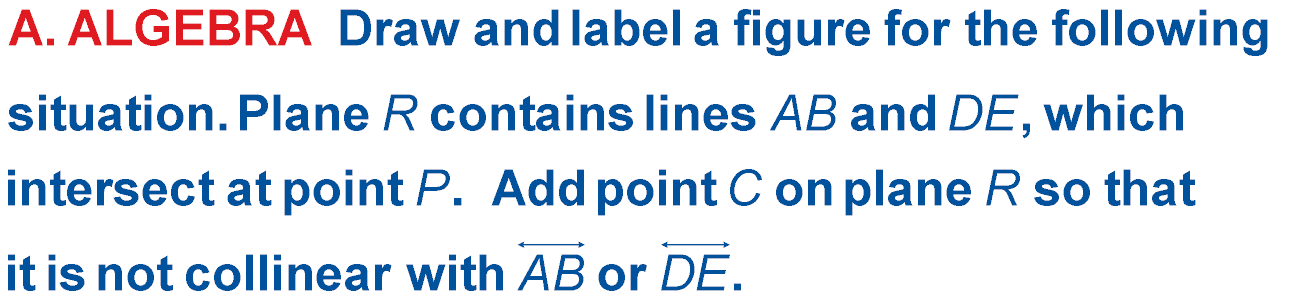 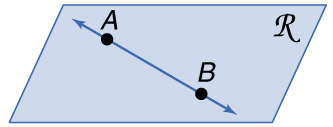 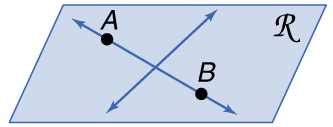 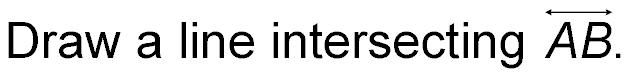 Example 3
Draw Geometric Figures
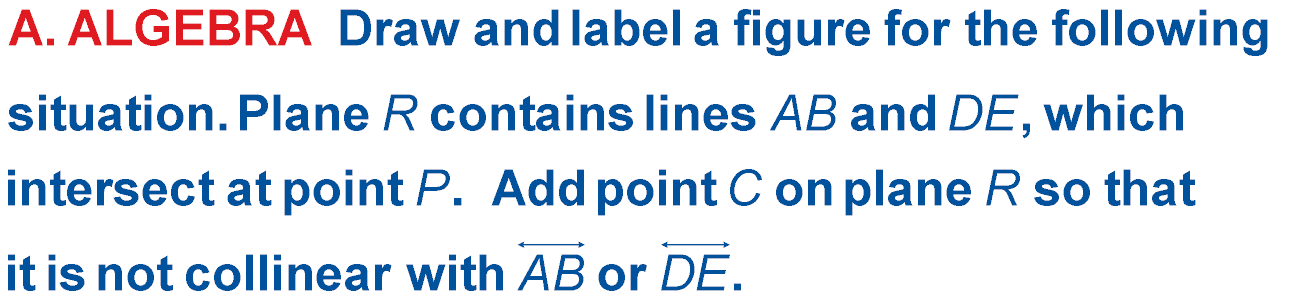 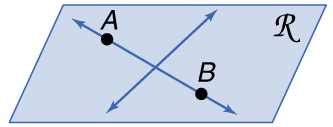 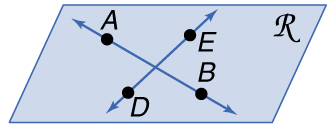 Draw dots on this line for point D and E. Label the points.
Example 3
Draw Geometric Figures
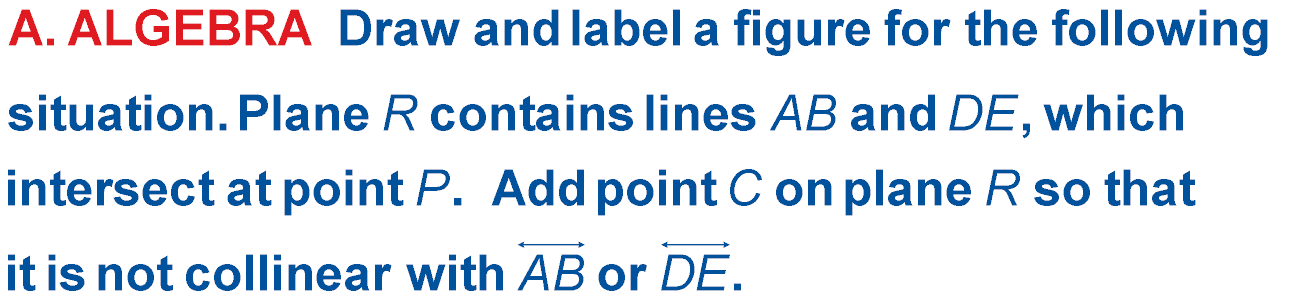 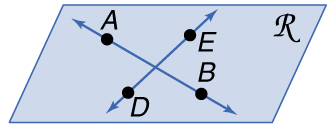 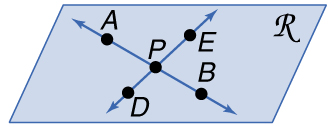 Label the intersection point of the two lines as P.
Example 3
Draw Geometric Figures
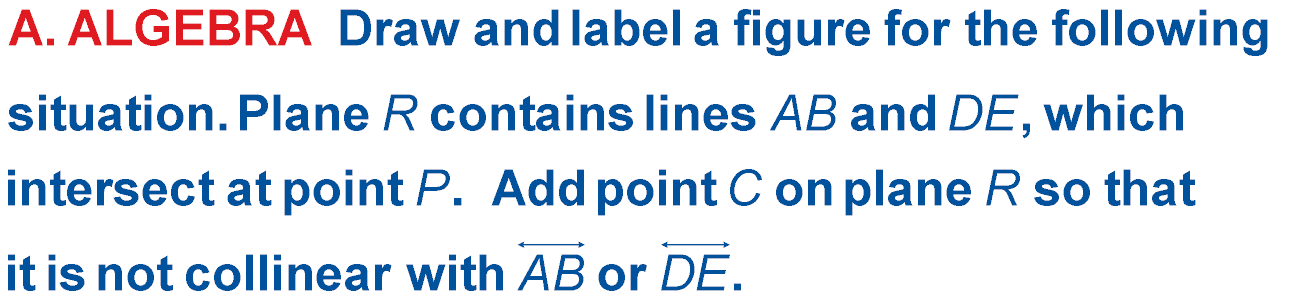 Answer:
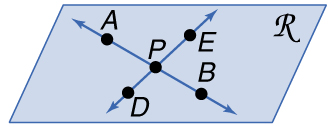 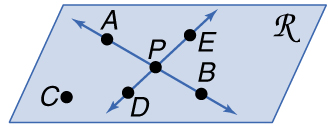 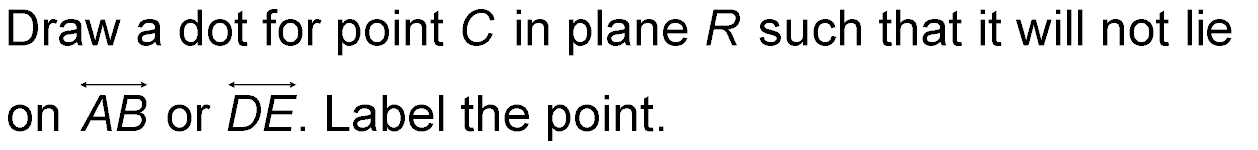 Example 3
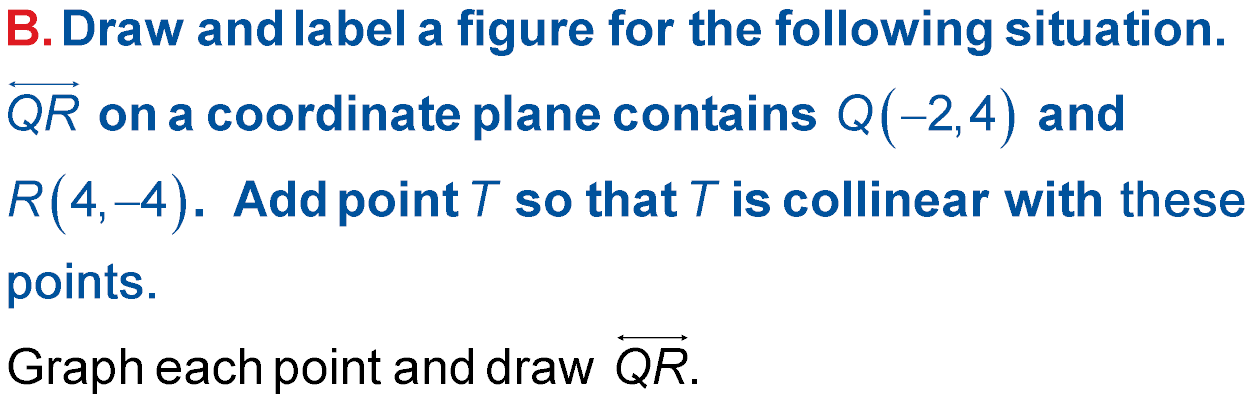 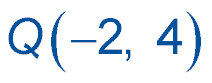 Draw Geometric Figures
Answer:
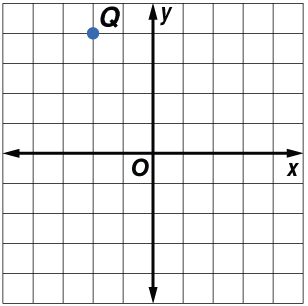 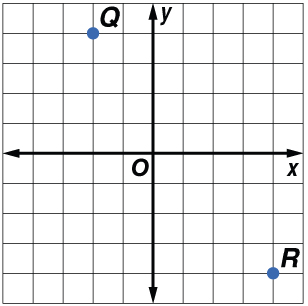 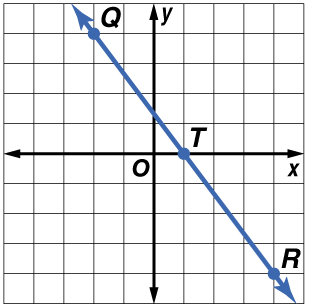 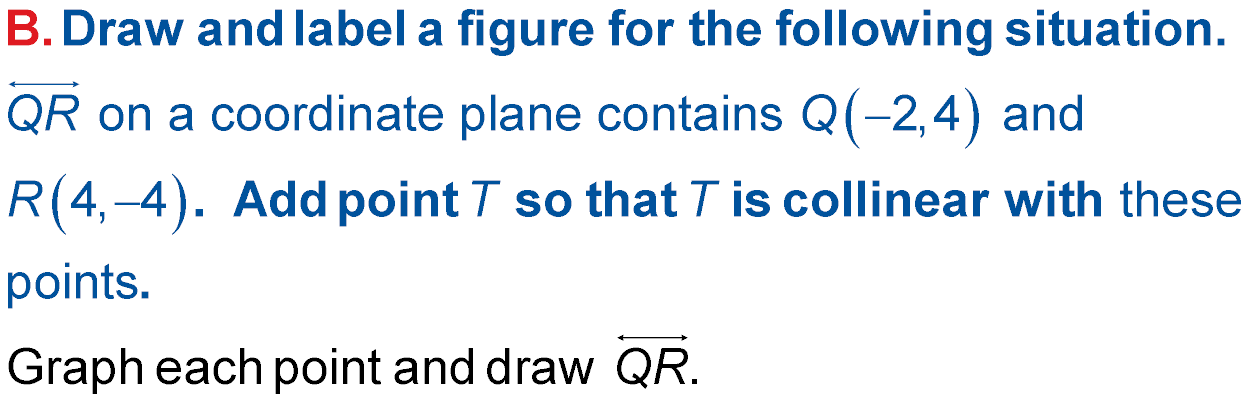 There are an infinite number of points that are collinear with Q and R. In the graph, one such point is T(1, 0).
Example 3
A.	B.	C.	D.
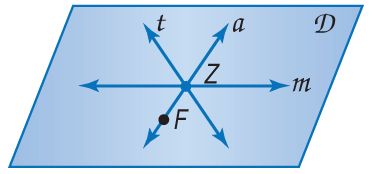 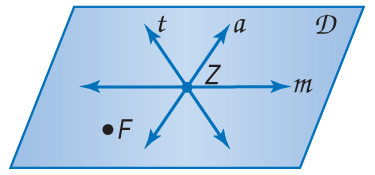 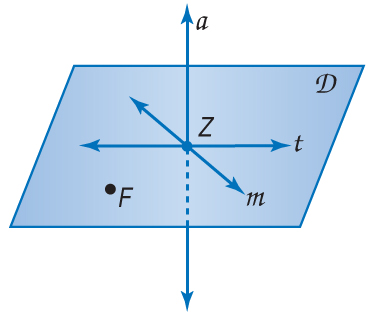 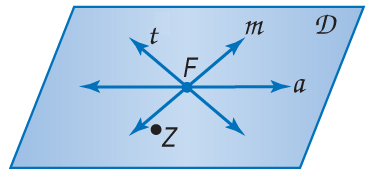 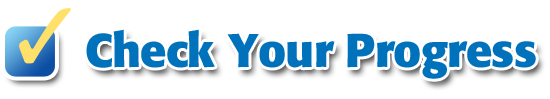 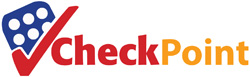 A. Choose the best diagram for the given relationship. Plane D contains line a, line m, and line t, with all three lines intersecting at point Z. Also, point F is on plane D and is not collinear with any of the three given lines.
A
B
C
D
Example 3a
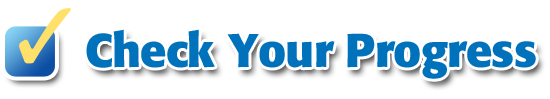 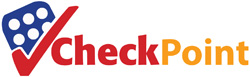 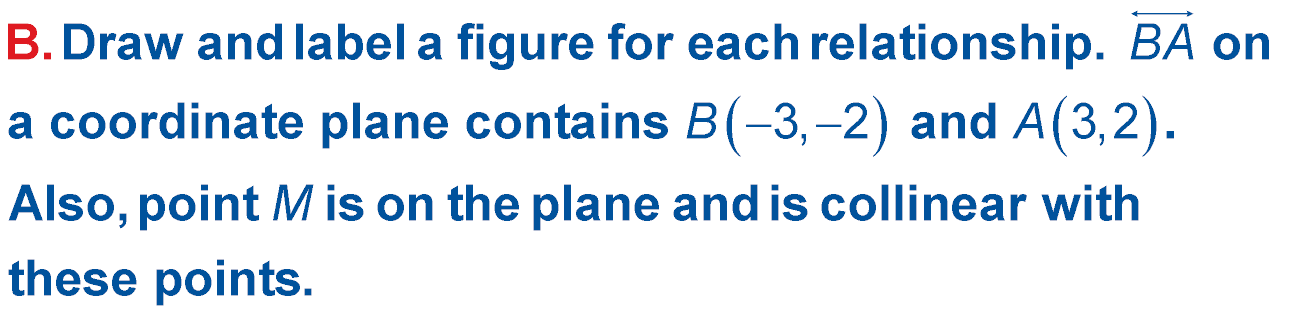 Example 3b
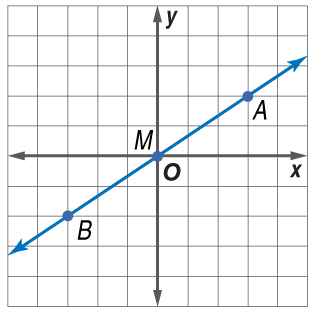 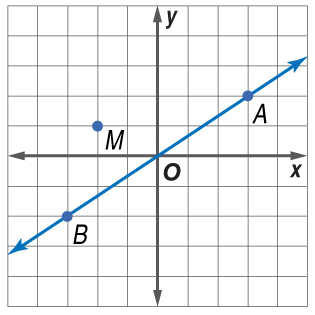 A.	B.	
C.	D.
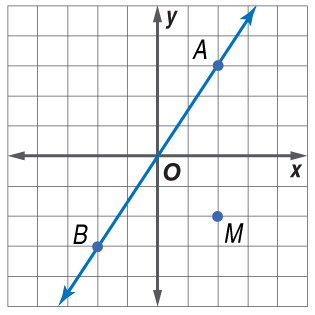 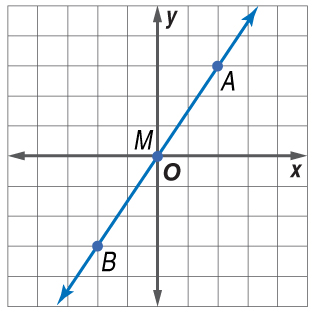 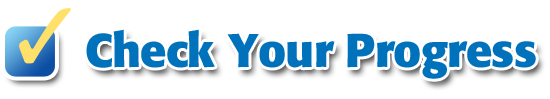 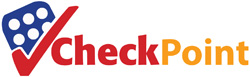 A
B
C
D
Example 3b
Interpret Drawings
A. How many planes appear in this figure?
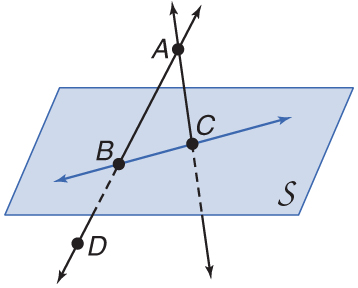 Answer: 	There are two planes: plane S and plane ABC.
Example 4
Interpret Drawings
B. Name three points that are collinear.
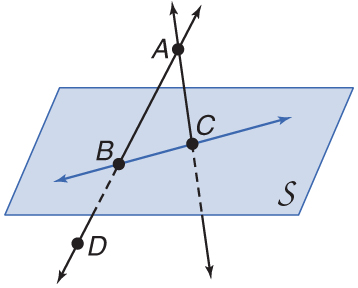 Answer: 	Points A, B, and D are collinear.
Example 4
Interpret Drawings
C. Are points A, B, C, and D coplanar? Explain.
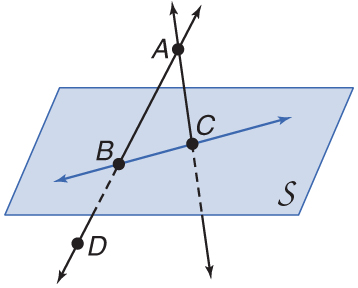 Answer: 	Points A, B, C, and D all lie in plane ABC, so they are coplanar.
Example 4
Interpret Drawings
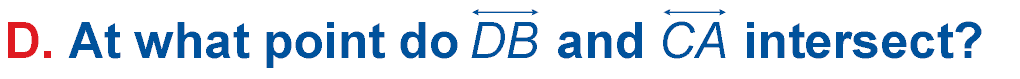 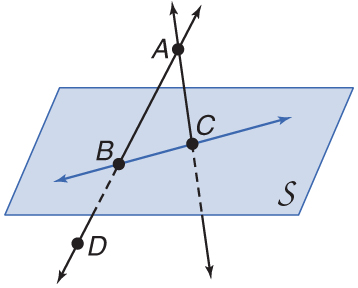 Answer: 	The two lines intersect at point A.
Example 4
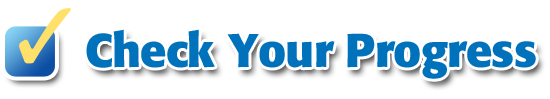 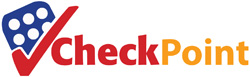 A. How many planes appear in this figure?
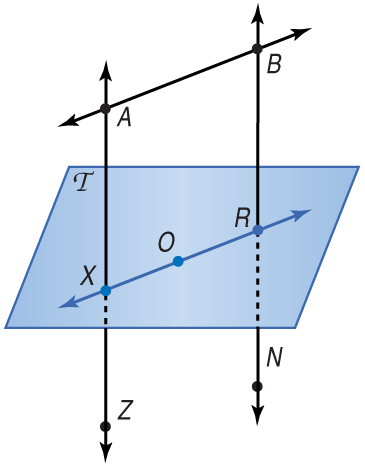 A.	one
B.	two
C.	three
D.	four
A
B
C
D
Example 4a
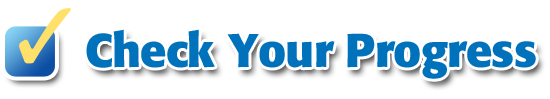 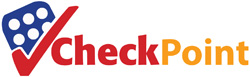 B. Name three points that are collinear.
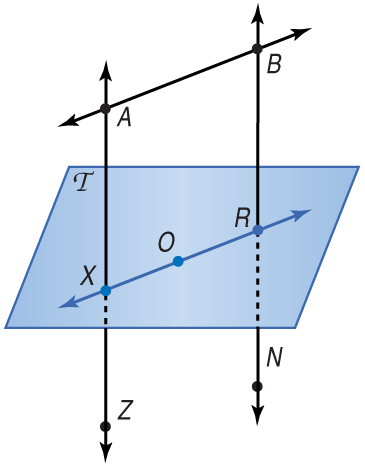 A.	B, O, and X
B.	X, O, and N
C.	R, O, and B
D.	A, X, and Z
A
B
C
D
Example 4b
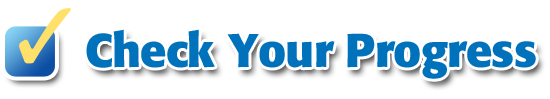 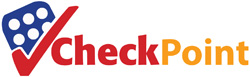 C. Are points X, O, and R coplanar?
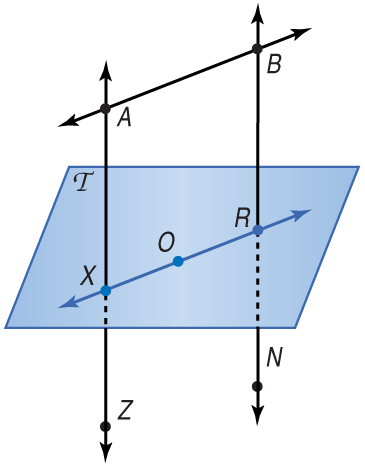 A.	yes
B.	no
C.	cannot be determined
A
B
C
Example 4c
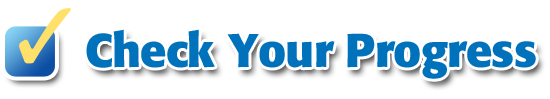 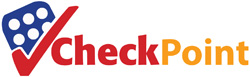 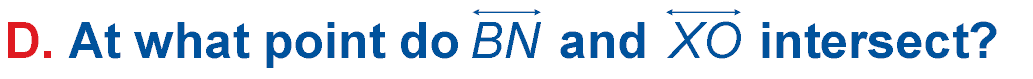 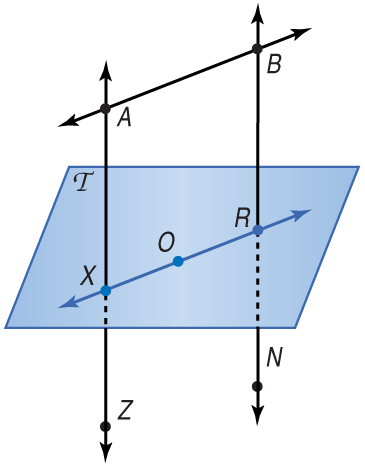 A.	point X
B.	point N
C.	point R
D.	point A
A
B
C
D
Example 4d
End of the Lesson